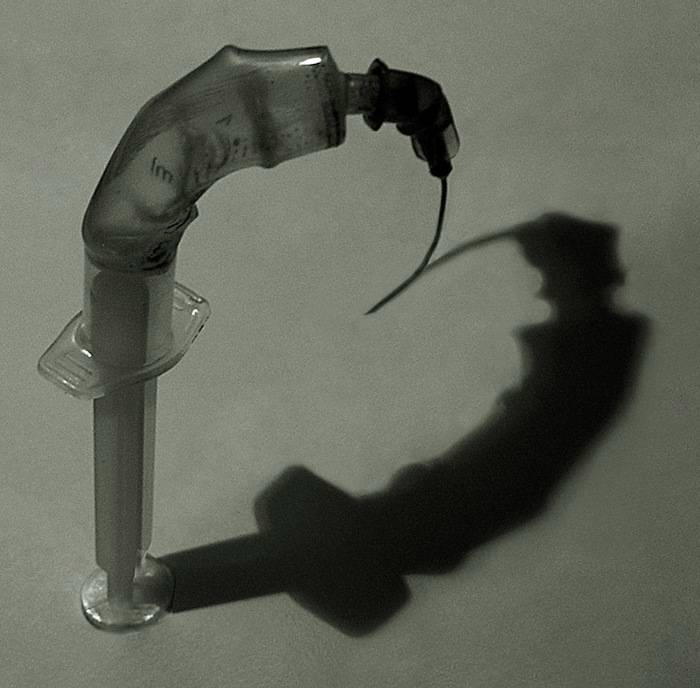 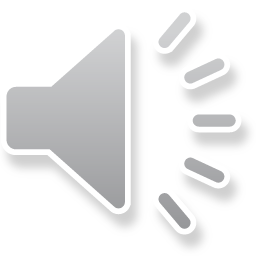 “Наркоманія – небезпека ХХІ століття“
Підготували: Підлітки-інструкториІщук Володимир та Іщук Роман, Софіюк Ілона , Волохата Катя.
Зміст:
1.Наркоманія – небезпека для життя.
2.Причини наркотичної залежності.
3.Жахлива статистика розвитку хвороби.
4.Використані ресурси.
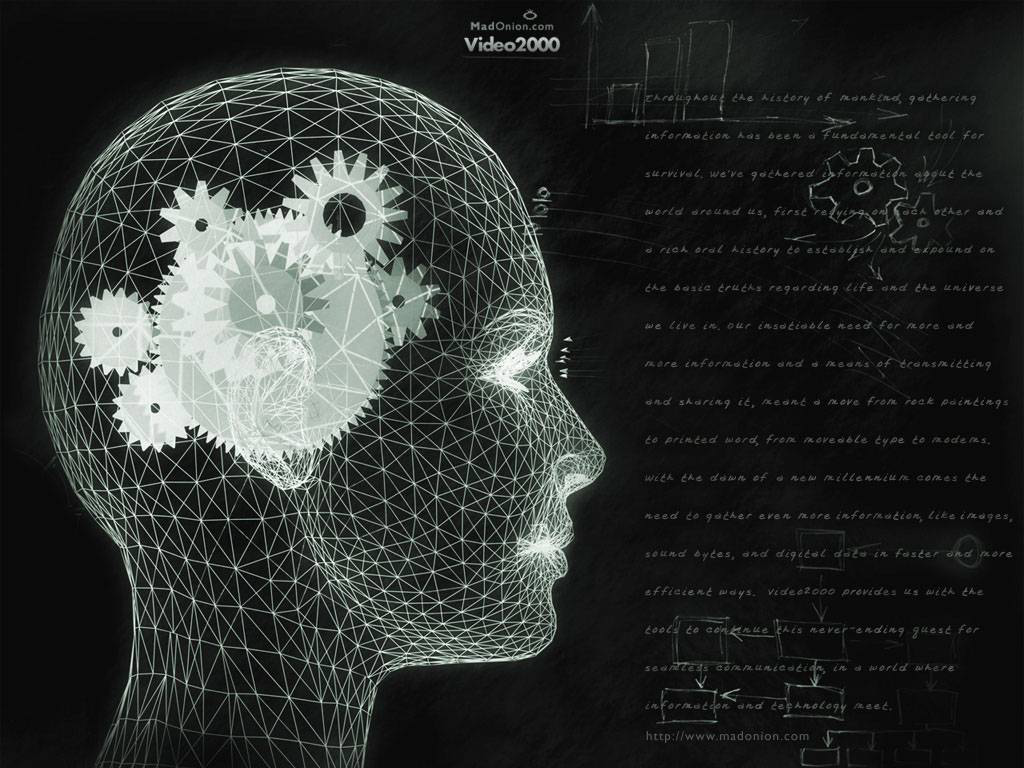 Вплив на мозок
Звикання
Використання наркотичної речовини  постійно  замінює собою природне  знеболююче, що виробляється нашим організмом…
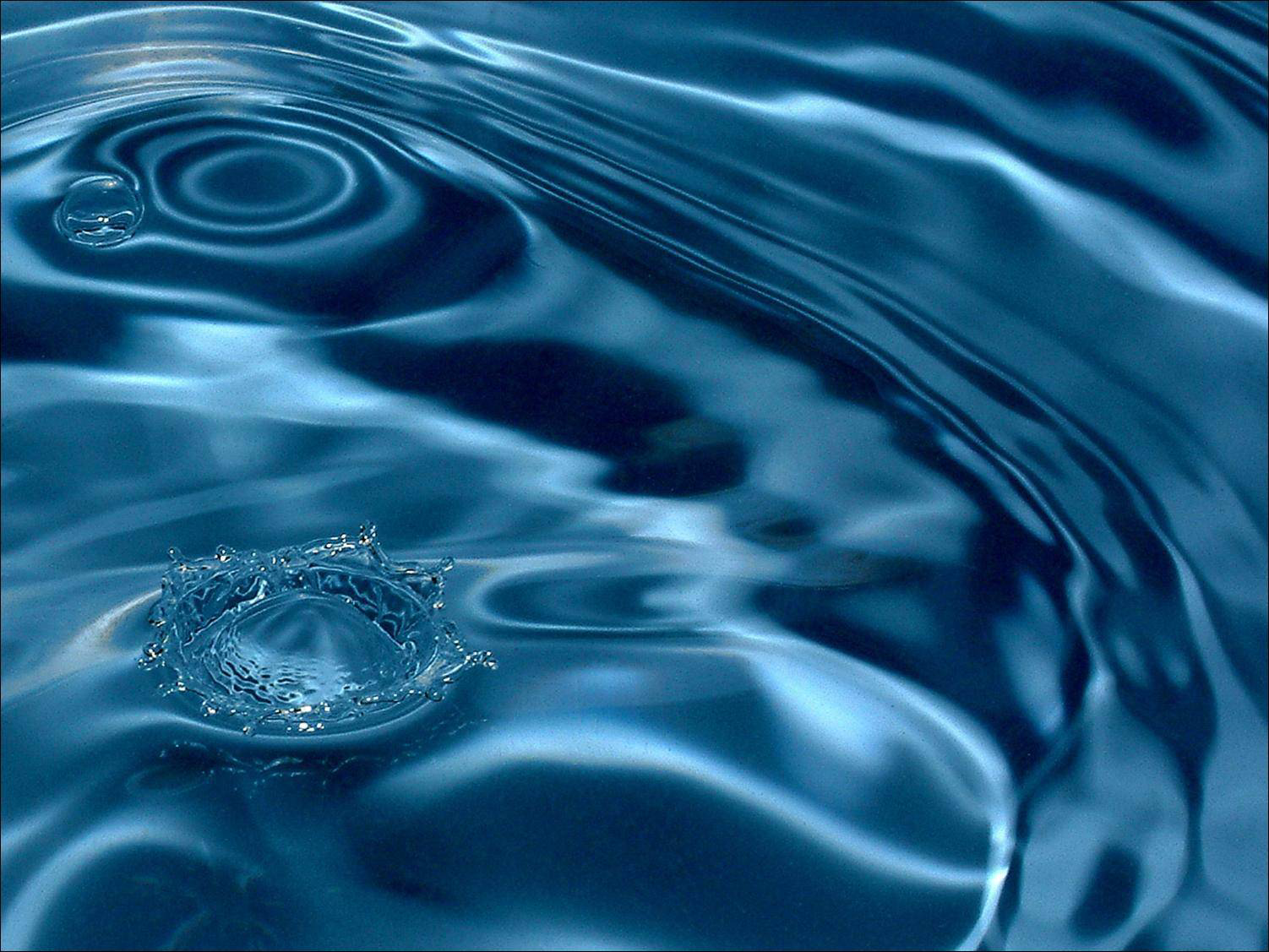 Механізм розвитку залежностей від наркотичних речовин
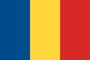 -Обмежуються можливості особистості в самореалізації
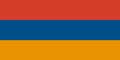 - Негативно впливає на стосунки між людьми
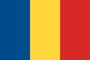 Руйнує сімейний бюджет
Створює конфліктні ситуації між 
особистістю і суспільством
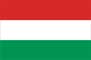 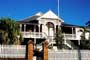 Веде то тенденції постійного збільшення 
дози наркотику
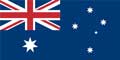 Спричиняє психологічну і фізіологічну залежність
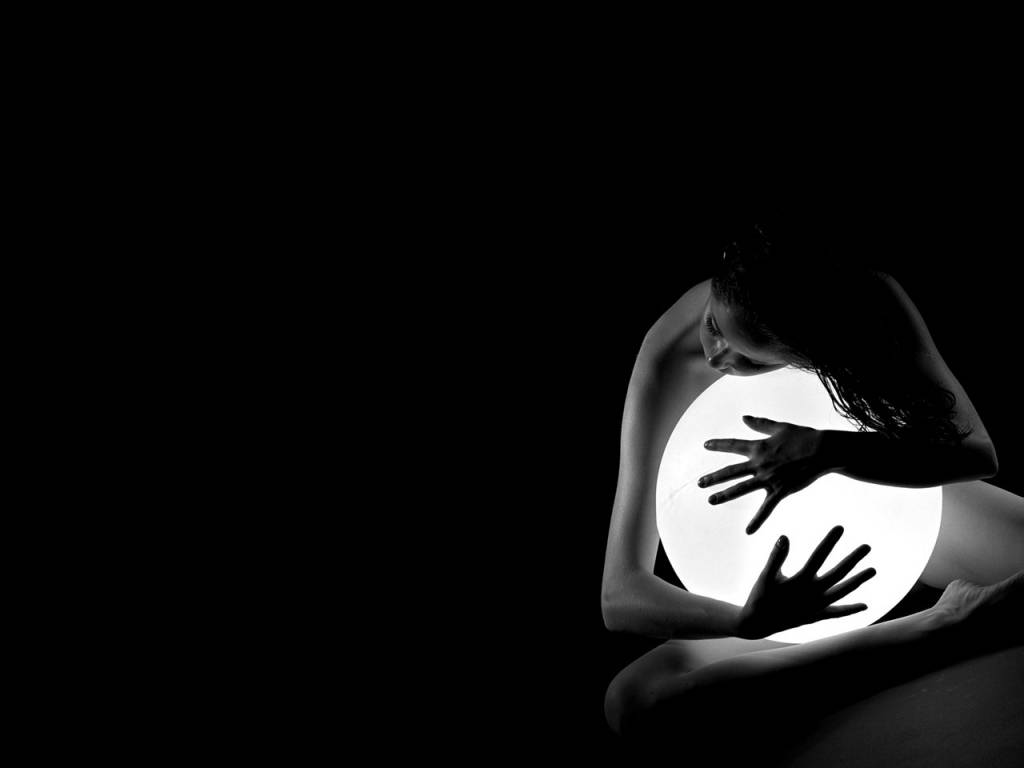 Чому???
Заради цікавості...
Деякі люди вважають, що
“в житті потрібно все спробувати”, в том рахунку і наркотики. Небезпека наркотиків в таких випадках недооцінюється, адже таким експериментаторам не приходить в голову стрибнути з десятого поверху або лягти на рельси.
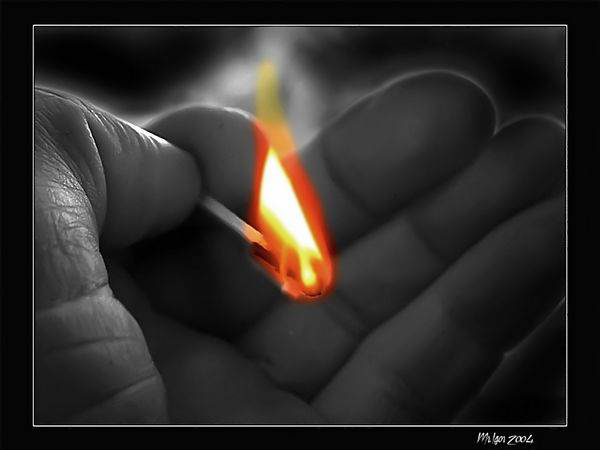 Чому???
Заради задоволення...
Стремління до задоволення дуже характерне для людини.  Але пошуки насолоди за допомогою наркотиків призводять до того, що  відчуття “кайфу” стає все менше, а тяжких проблем - все більше.
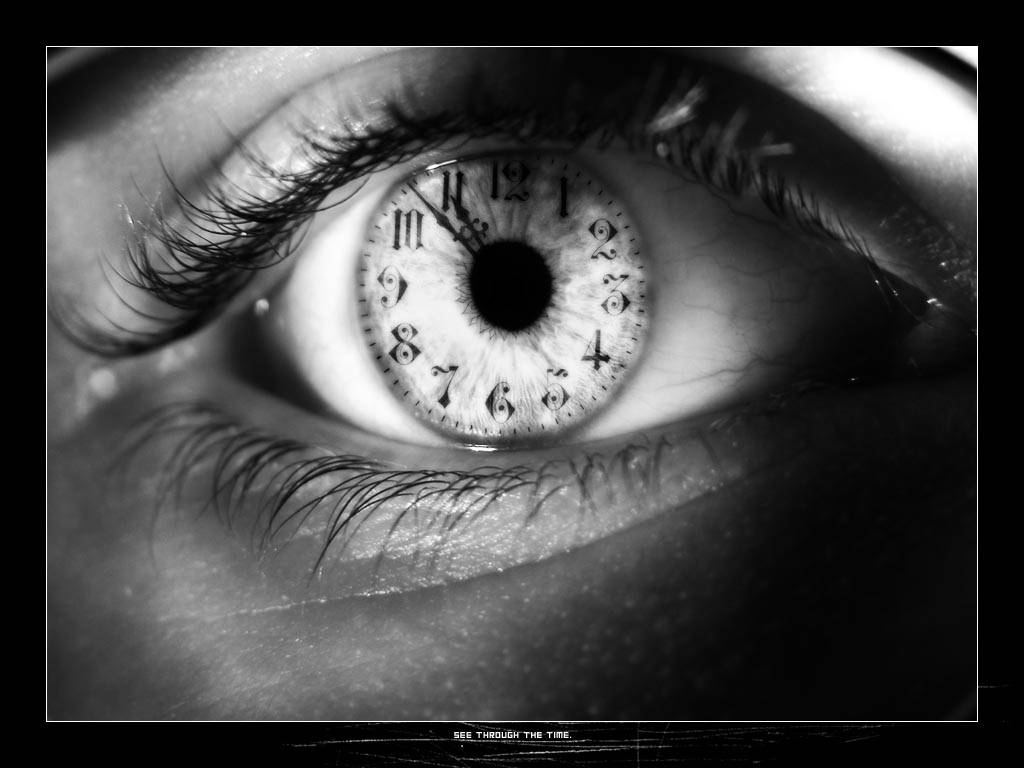 Чому???
Заради втіхи...
Можливість разібратися в собі
Можливість развитку своїх здібностей
Можливість подивитися на себе зі сторони
Чому???
Відсутність мети...
Тому, що вже мають:
- щастя рідних та близьких;
- вдалий шлюб;
- кар’єра;
- популярність і слава;
 гроші; 
 вдалий вибір професії;
- хороші друзі;
- комфорт;
 подорожі; 
 красива зовнішність…
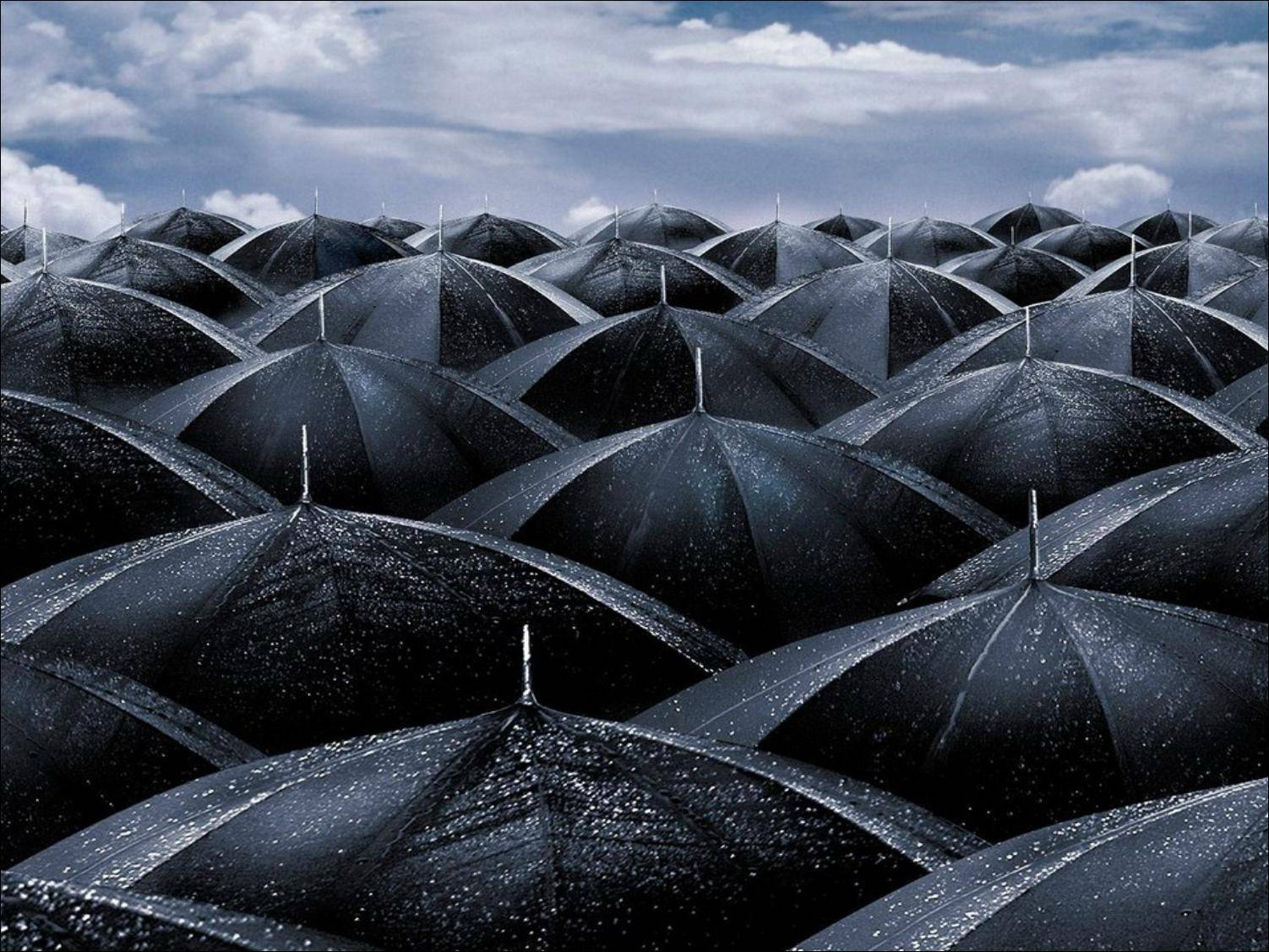 Статистика…
8 % українців у віці від 11 до 20 років щодня вживають наркотики
14%  не менше двох разів на місяць
23% - інколи
Середній вік вживання наркотиків за останні 10 років знизився  до 11 років. Нерідко бувають випадки, коли наркоманами стають діти шкільного і дошкільного віку.
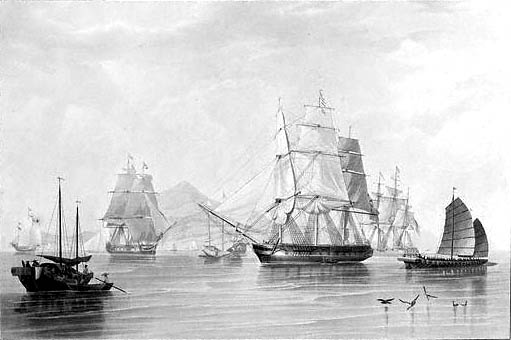 Статистика…
97% наркоманів вперше попробовали
 наркотики у віці з 11 до 19 років
В середньому тривалість життя
ін'єкційного наркомана - 5–6 років
Статистика…
Близько 120 тис. людей щорічно гинуть 
від наркоманії та її наслідків - 
300-330 чол. на добу
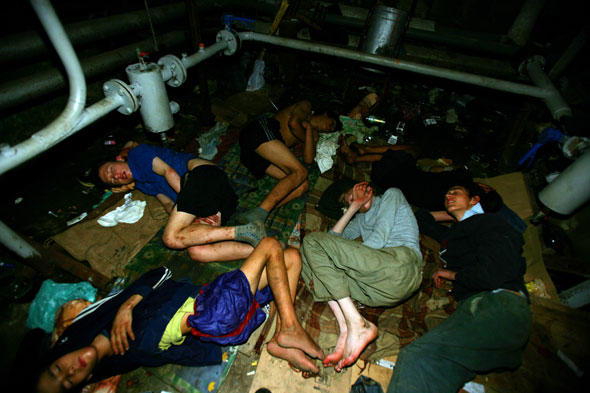 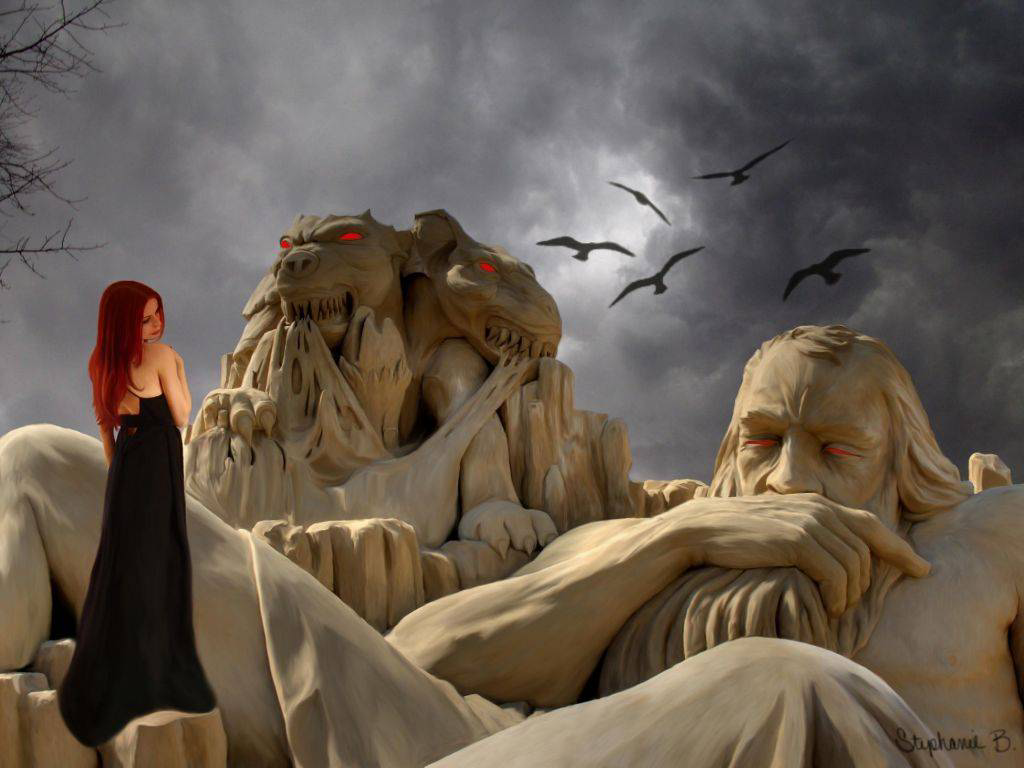 Статистика…
Тільки 2% наркоманів виліковуються,
інші 98% - гинуть,
 в основному не досягнувши 30-річного віку.
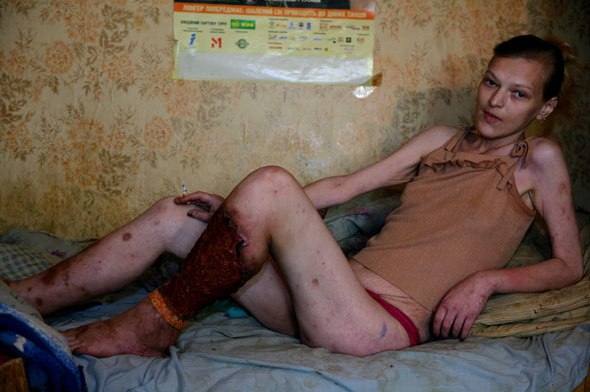 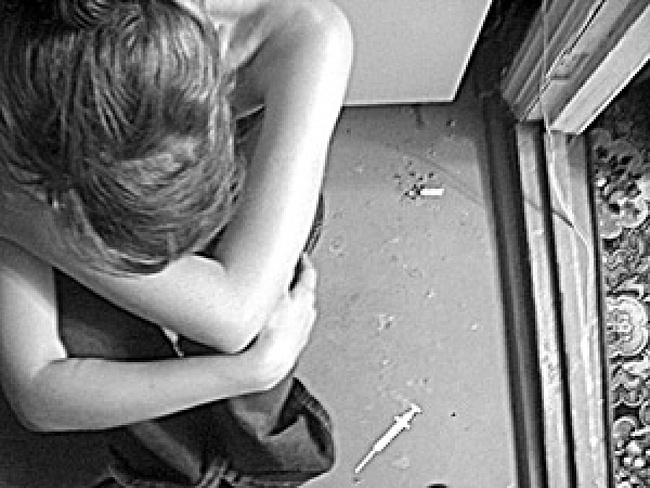 Статистика…
Більше половини засуджених – наркомани
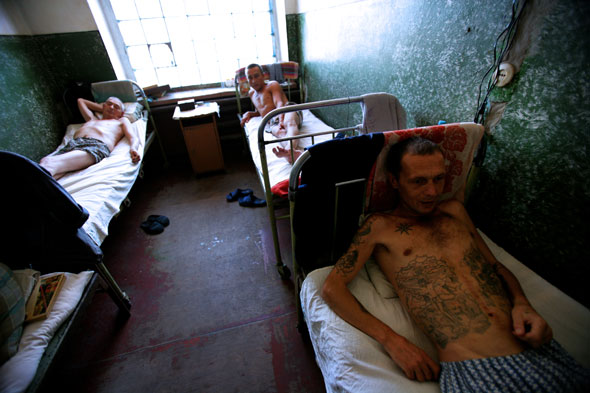 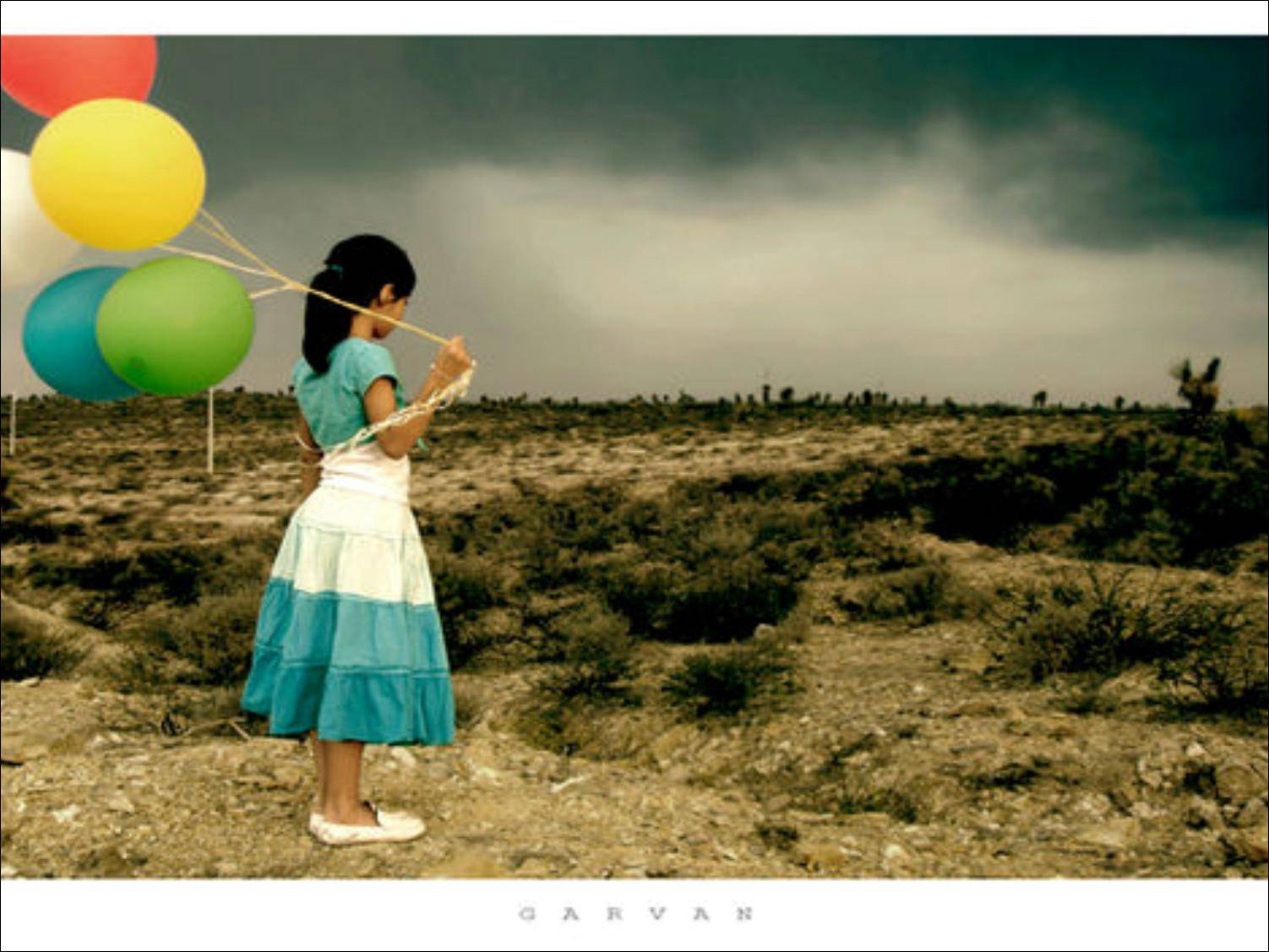 Статистика…
98% дітей, нарождених наркоманками  мають
  фізичні та психічні відхилення
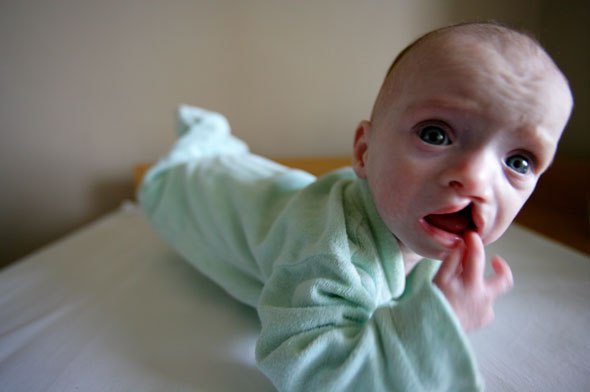 Статистика…
Україна займає I-е місце у Східній Європі
 за темпами росту ВІЧ-інфекції
Від загальної кількості  ВІЧ – інфікованих,
 наркомани становлять 88%
В Україні 450 тис. молодих людей - 
з подвійним діагнозом - ВІЧ - наркоманія
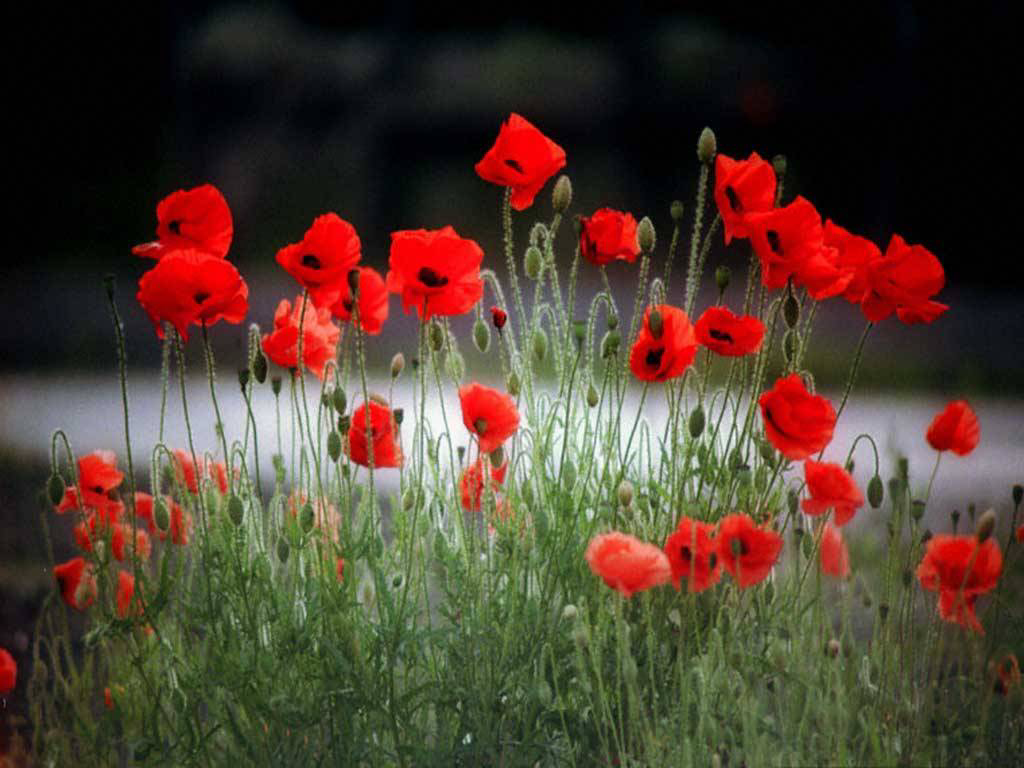 Висновки:
Отже, метою нашої роботи було показати, наскільки важливим є питання небезпеки залежності від наркотиків у нашому житті, наслідки якої є жахливими, і які спонукають нас задуматись над власним майбутнім і майбутнім наших близьких, особливо тих, хто стикався з цією проблемою.
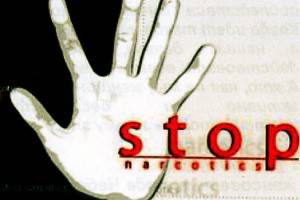 Використані ресурси:
http://wikiptdia.org
http:// pti.kiev.ua 
http://navigator.rv.ua
http://poznayko.at.ua